What is NARCAN?
Naloxone Nasal Spray, 2 Doses- 4 mg each
Restores breathing to those who are overwhelmed with opioids in their system
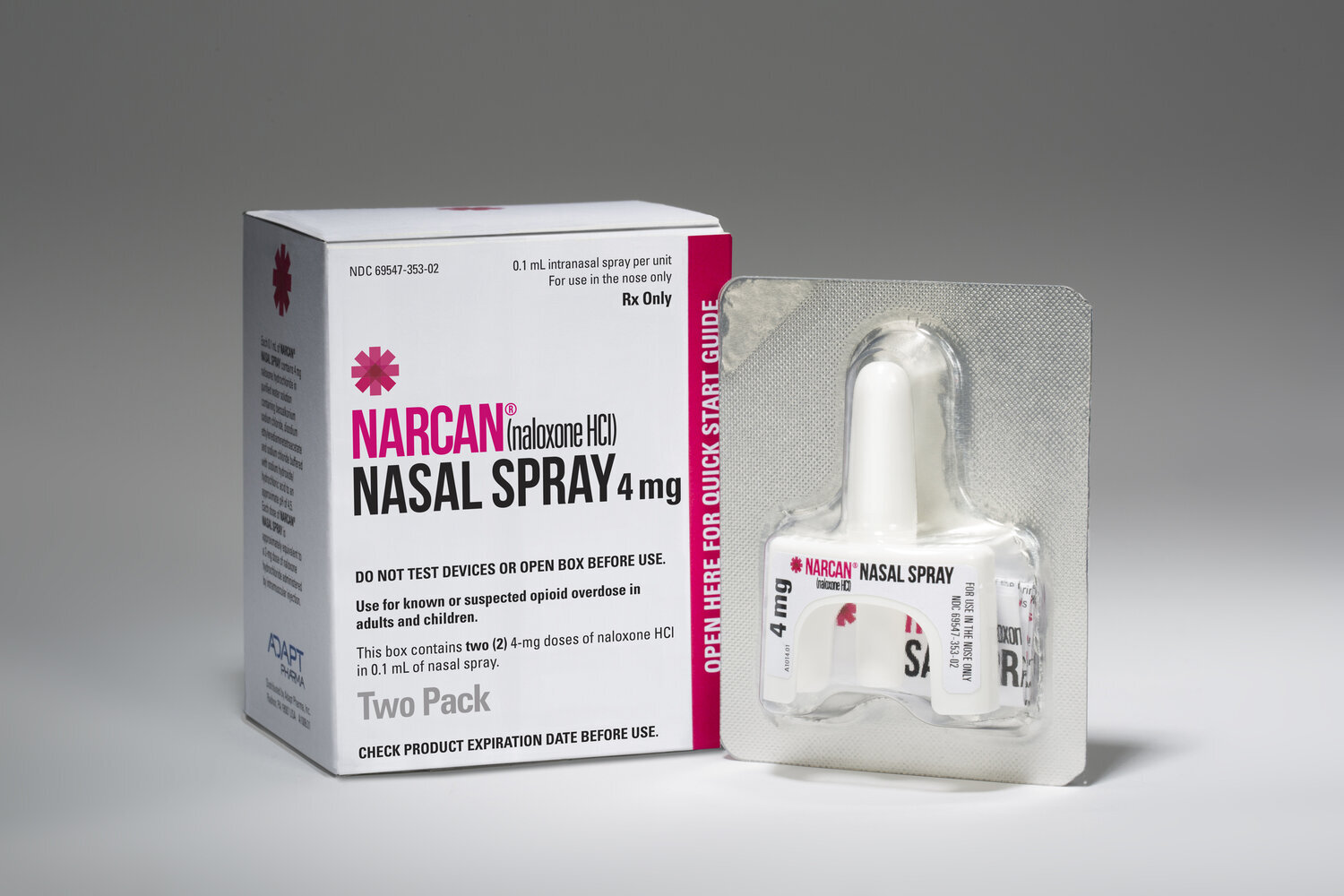 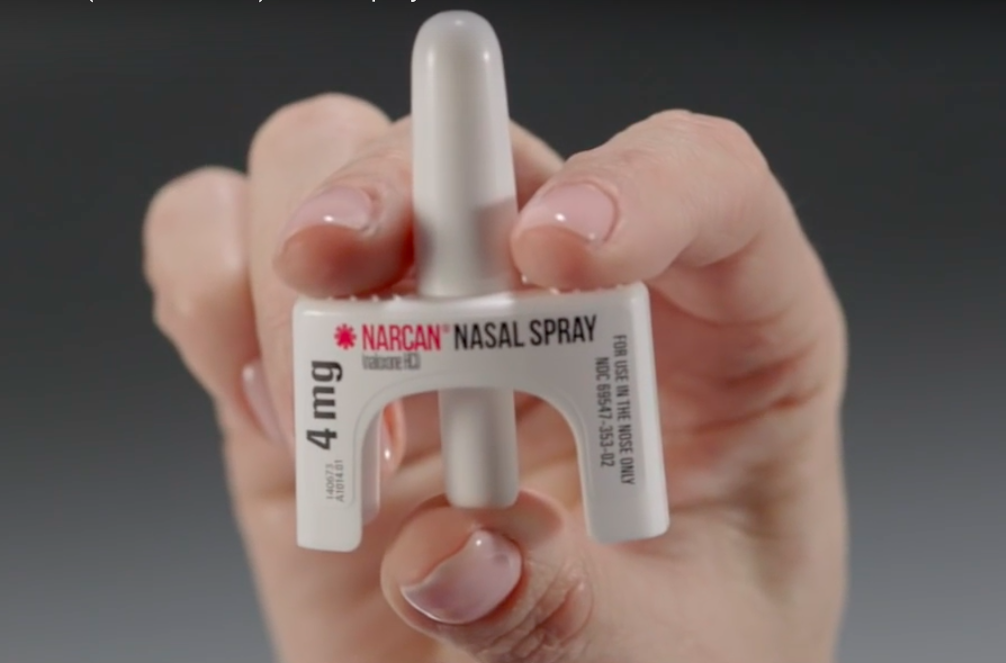 Recognizing an Overdose
High/sedated					vs 		                  	OD
Muscles become relaxed				Deep snoring or gurgling, none
Speech is slowed/blurred	                 	Blue - grayish skin, lips, fingernails 
Sleepy looking							Pale clammy skin
Vomiting, erratic pulse, no pulse
Will respond to stimulation 
like yelling, pinching                              Heavy nod, will not respond
How to Respond With NARCAN
S - Stimulate: is the person responsive?  Send for help: 911
A - Airway and Administer Naloxone, then wait 2-3 minutes until next dose
V - Ventilation: are they breathing? Open airway, begin    
      rescue breathing- 1 breath every 5 seconds   
E - Evaluate: are they breathing or responsive?

M -Manage: Monitor,  recovery position, or Naloxone,
rescue breathing 
E - Evaluate again: repeat process, breathing or responsive?

Reassure, Prevent more use, Recovery Position
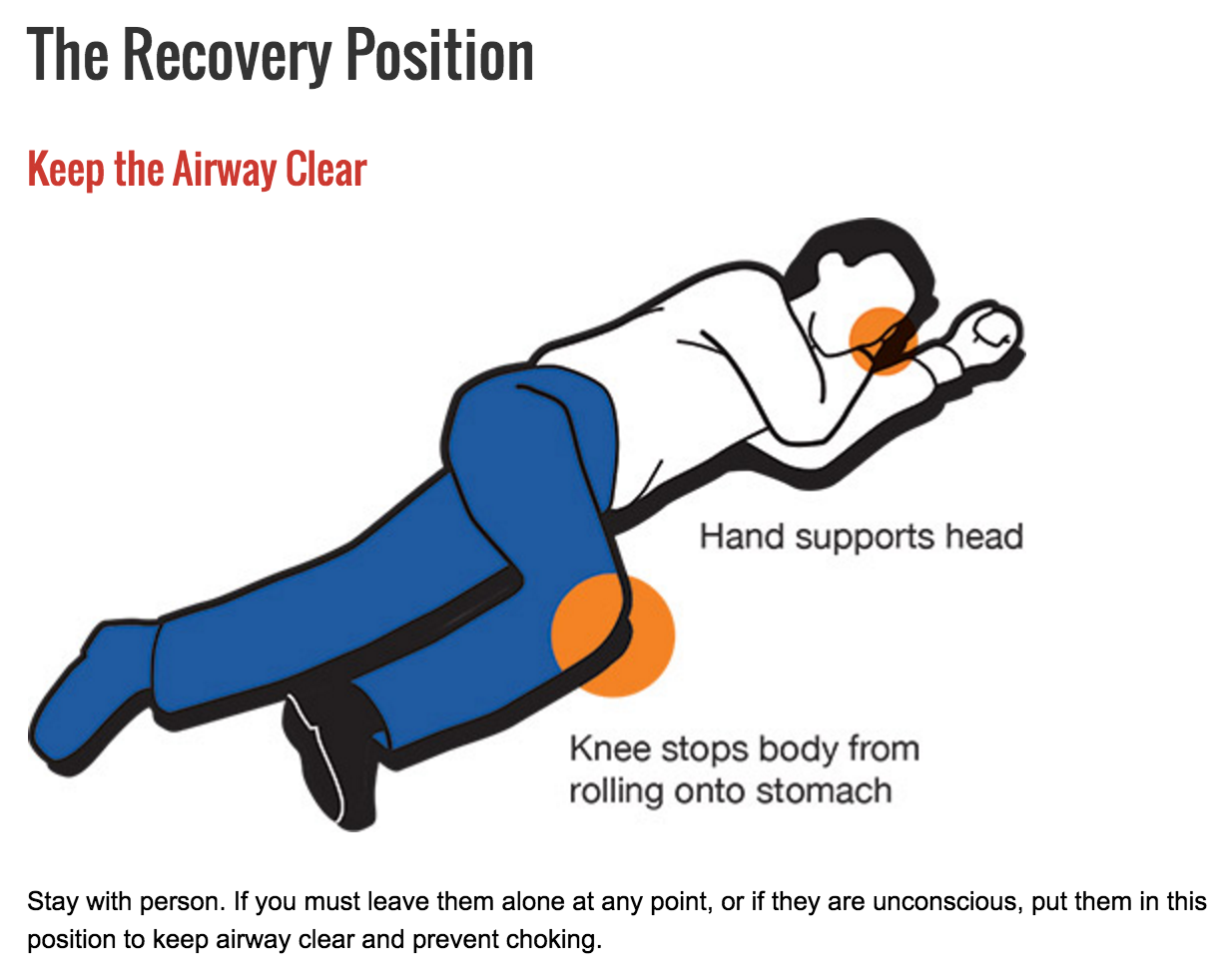 Naloxone Facts
No potential for abuse, does no harm to children, pets
Glass slipper: 30-90 minutes
Good Samaritan Law AB 472
Obtain for free without prescription at your local pharmacy, needle exchanges, or harm reduction center
“Communities with high saturation of naloxone distribution experience lower opioid overdose death rates”
What if you don't have Naloxone?
Engage, revive (non-violently)

Moving around moves opioids throughout the body

Keep an eye on them if you suspect the condition will worsen, ensure their airway is open

Rescue breathing: 13 minute rule while waiting for 911